Elektronická  učebnice - I. stupeň                     Základní škola Děčín VI, Na Stráni 879/2  – příspěvková organizace                                            Matematika
5.1 Numerace do 20
Vyjdi ze startu a zopakuj si číselnou řadu do 10.
Kolik mincí vysypal čert z kouzelného měšce?
Kolik měsíčků sedí kolem ohně?
Kolik je kouzelných komnat?
Kolik má princezna na šňůře perel?  
Kolik hlav má drak?
Kolik zlaťáků vytřásl oslíček?
Kolik buchet je na kouzelném ubrousku?
Poraďte vodníkovi, kolik má hrníčků?
Kolik je princezen? Která z nich je Zlatovláska?



(Zlatovláska nosí zlatý náramek.)
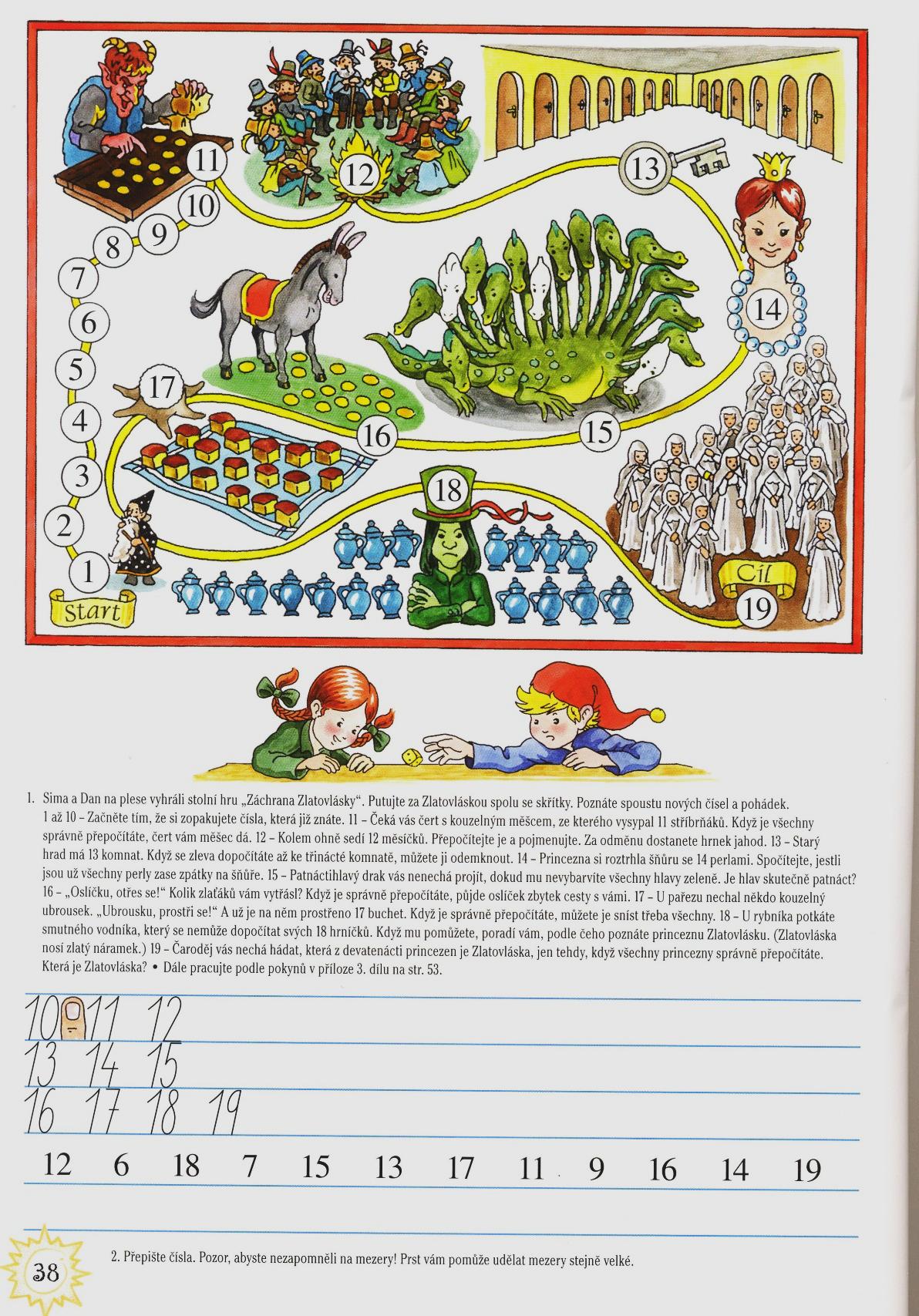 Autor: Mgr. Dana Krenková
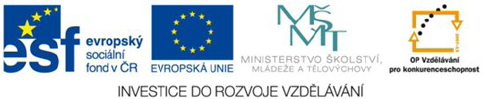 Elektronická  učebnice - I. stupeň                      Základní škola Děčín VI, Na Stráni 879/2  – příspěvková organizace                                              Matematika
5.2 Co už víš?
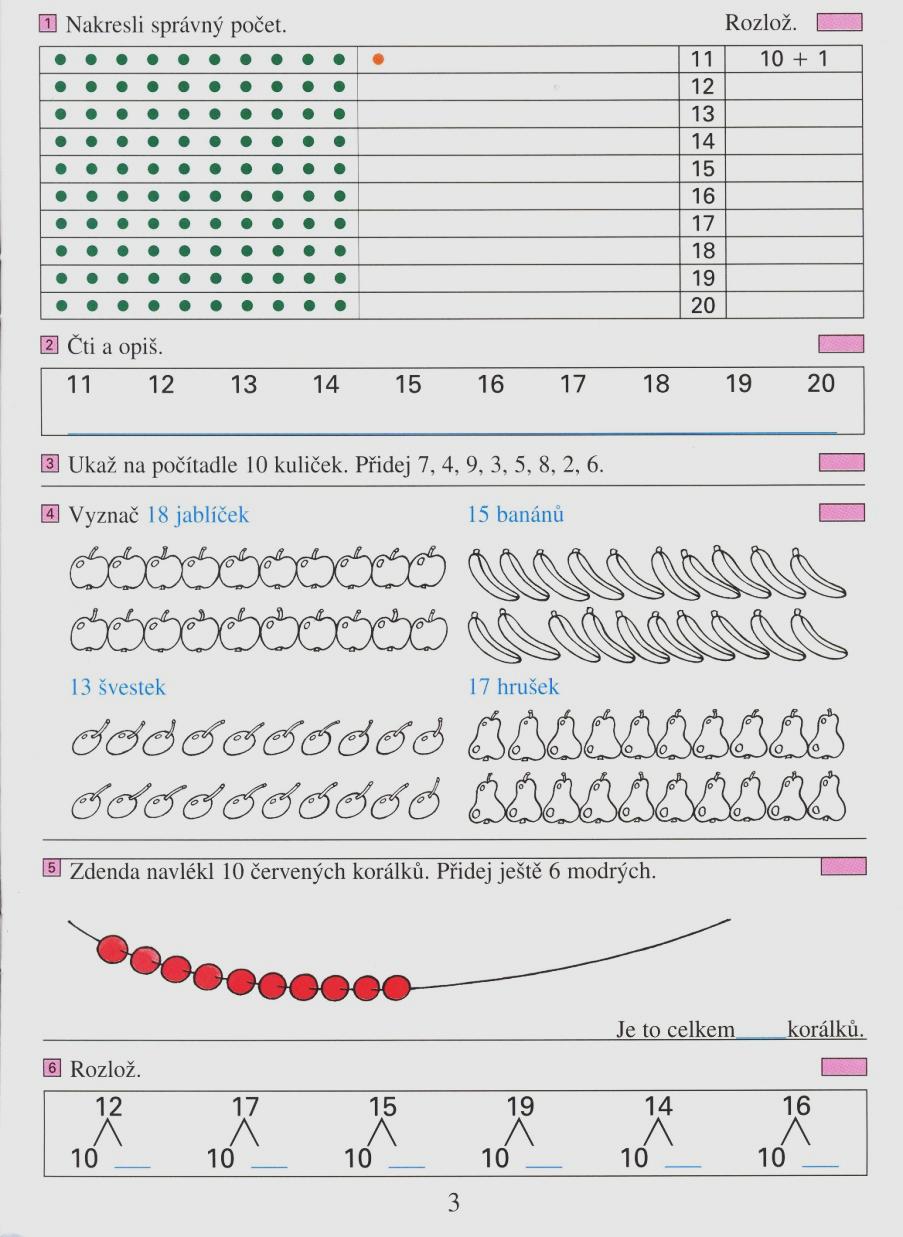 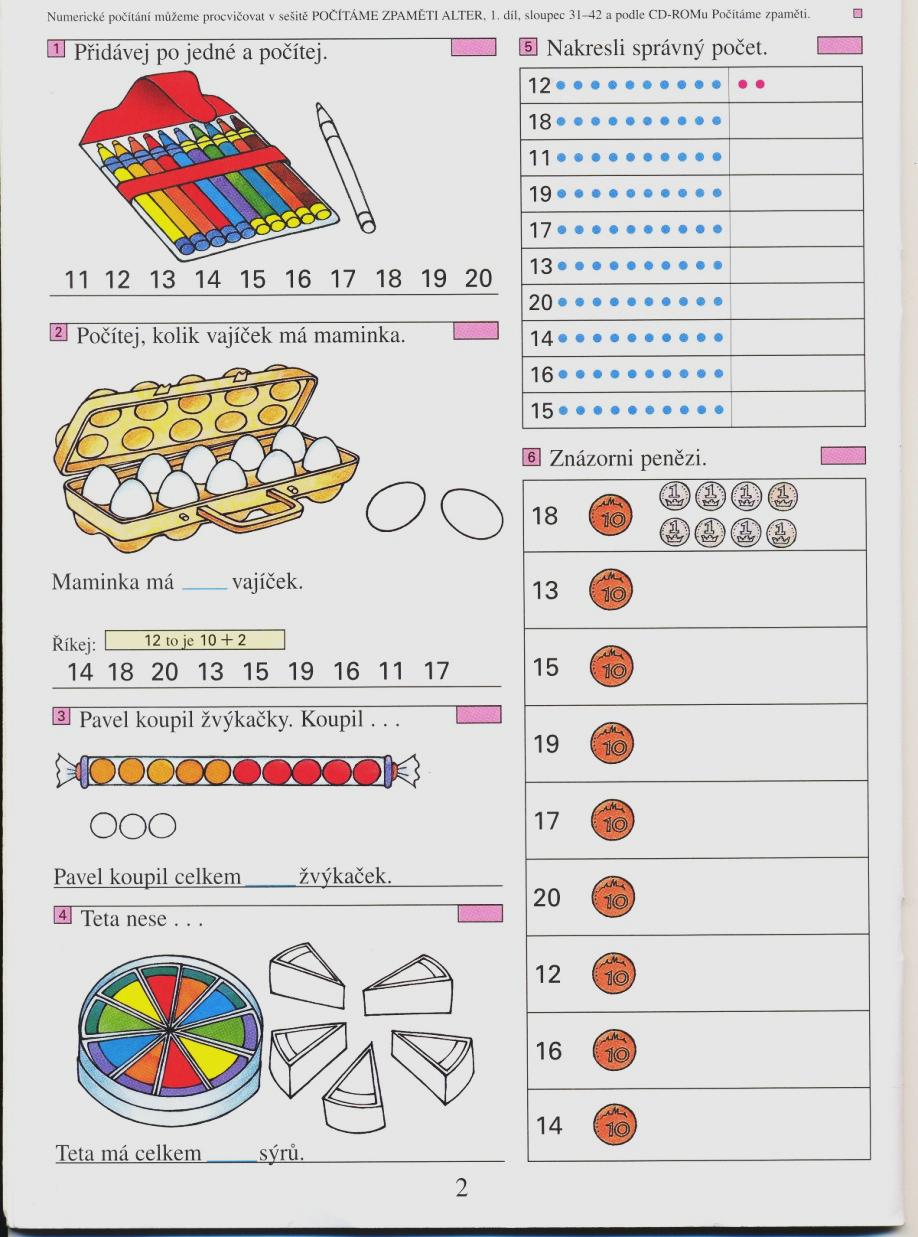 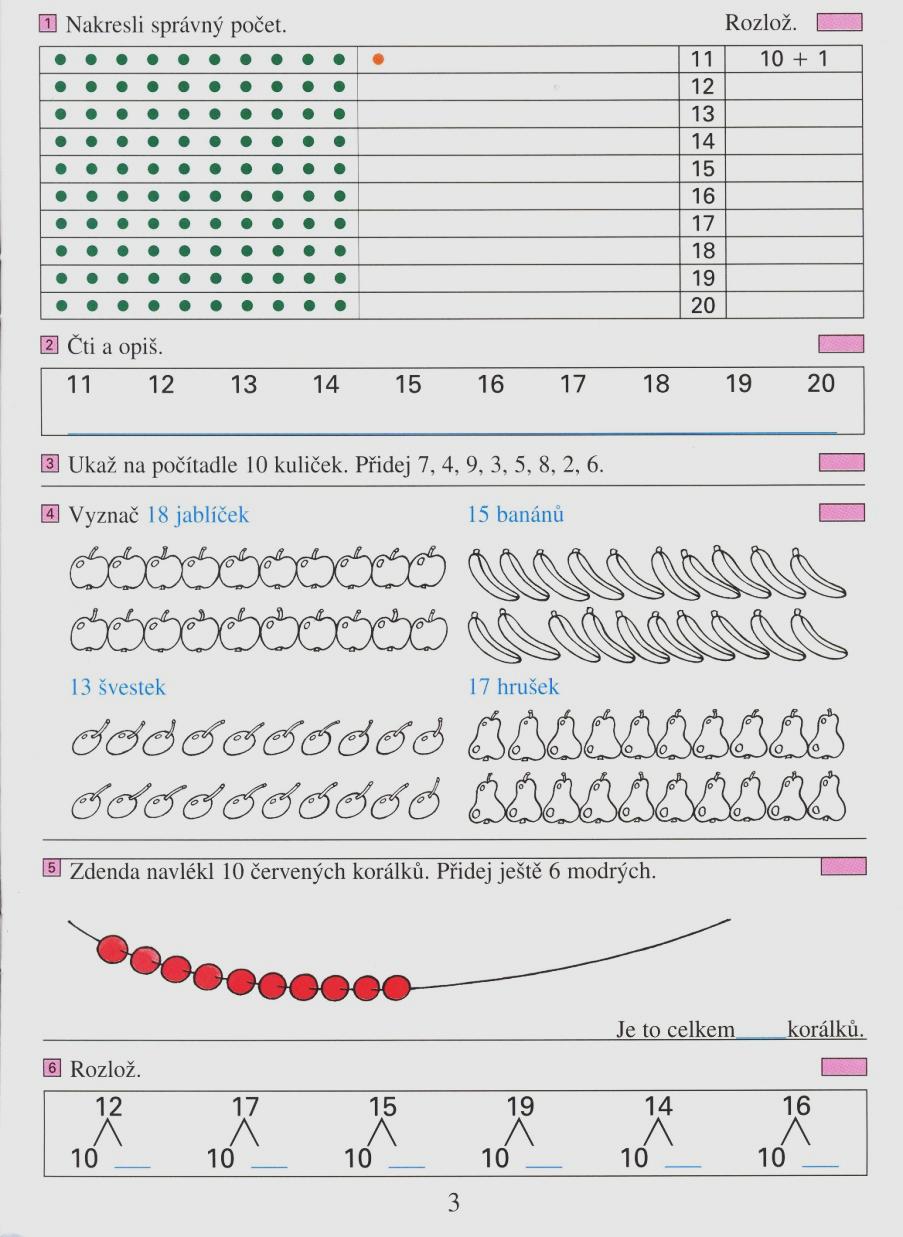 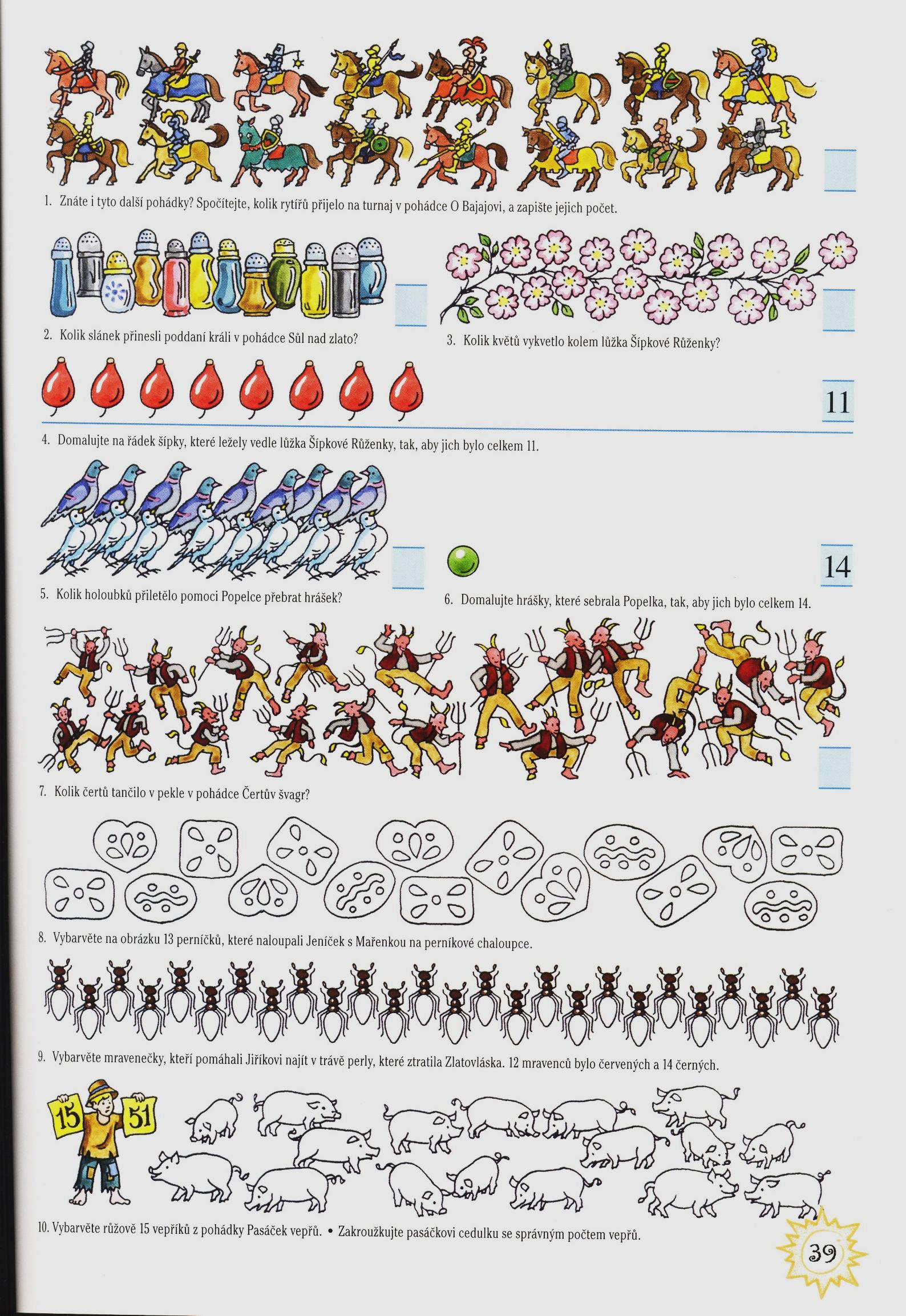 Elektronická  učebnice - I. stupeň                      Základní škola Děčín VI, Na Stráni 879/2  – příspěvková organizace                                             Matematika
5.3 Jaké si řekneme nové termíny a názvy?
Čti a opiš čísla.
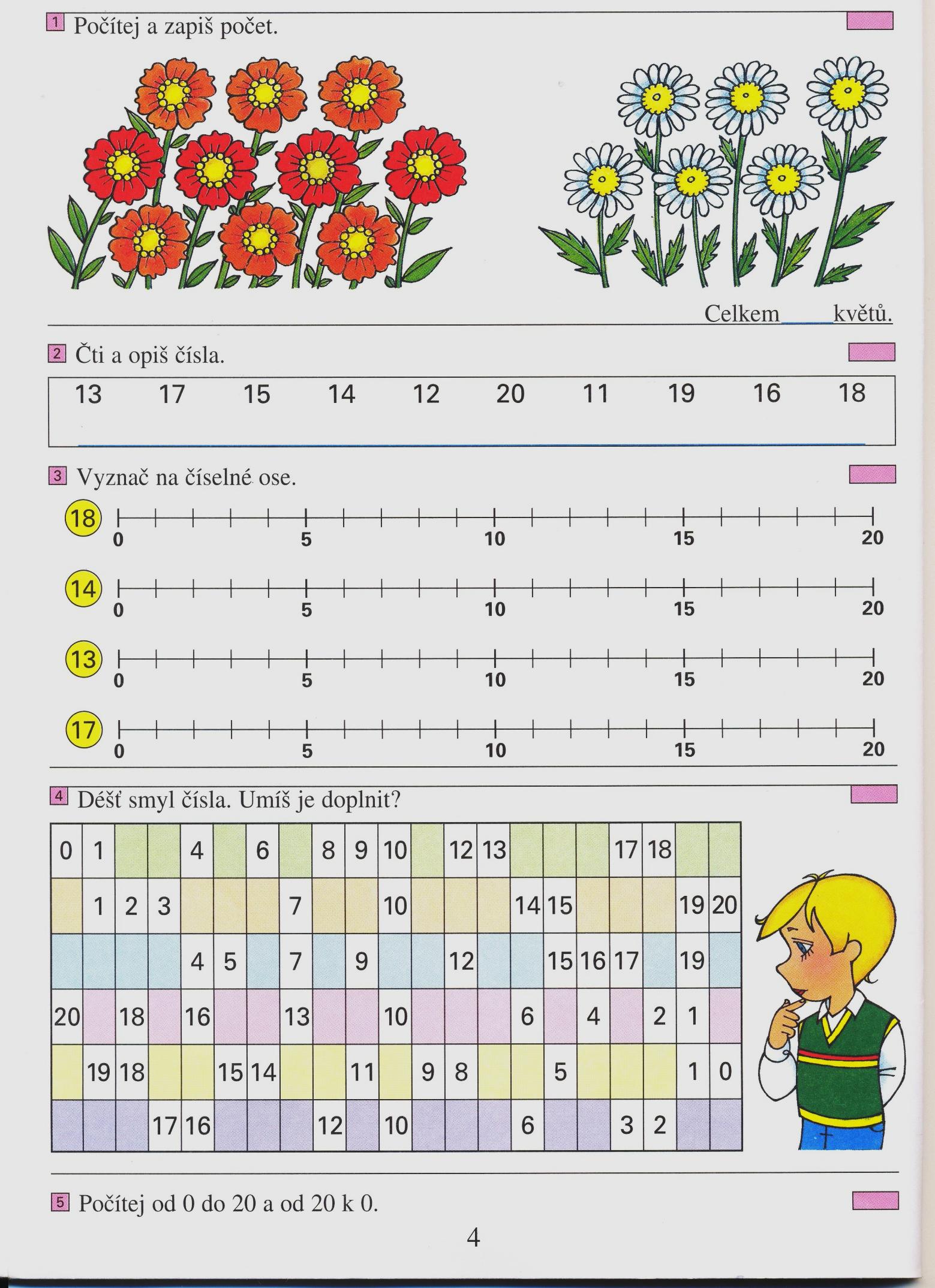 Vyznač na číselné ose 
čísla: 12,19,11,16.
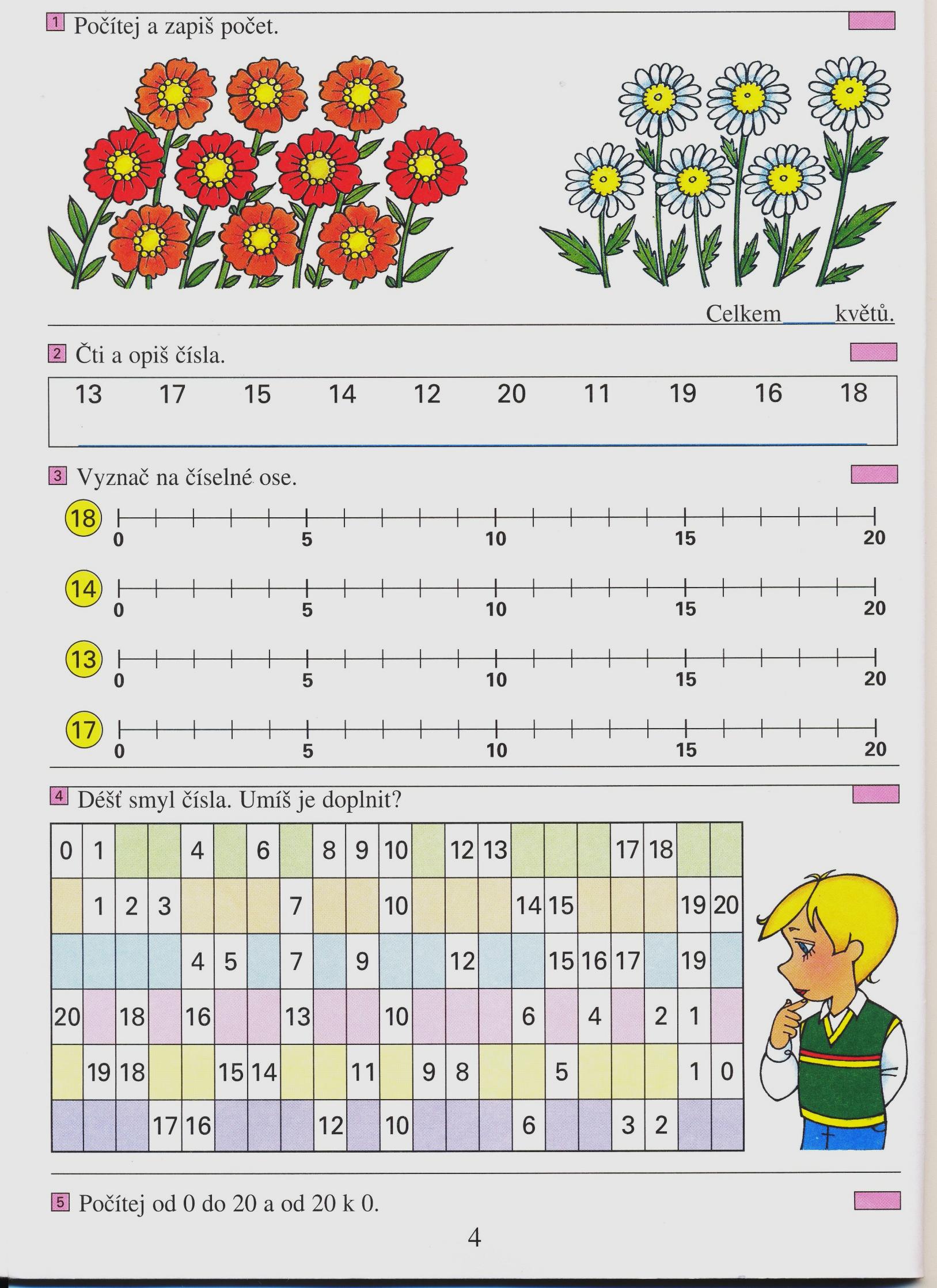 Elektronická  učebnice - I. stupeň                      Základní škola Děčín VI, Na Stráni 879/2  – příspěvková organizace                                             Matematika
5.4 Co si řekneme nového?
Kolik peněz je na obrázcích?
Jana platila za pero 17 korun. 
Jak mohla zaplatit? Nakresli.
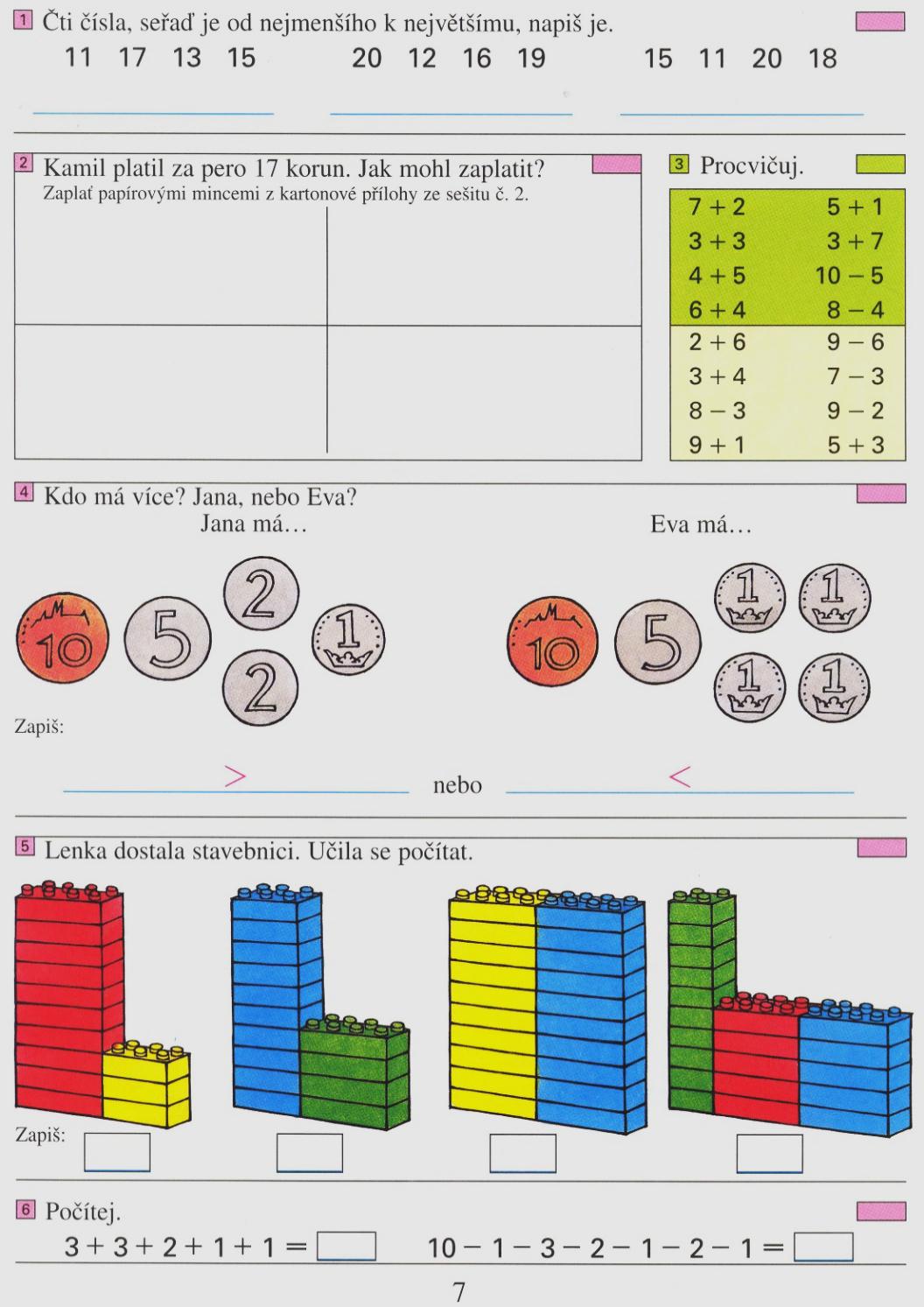 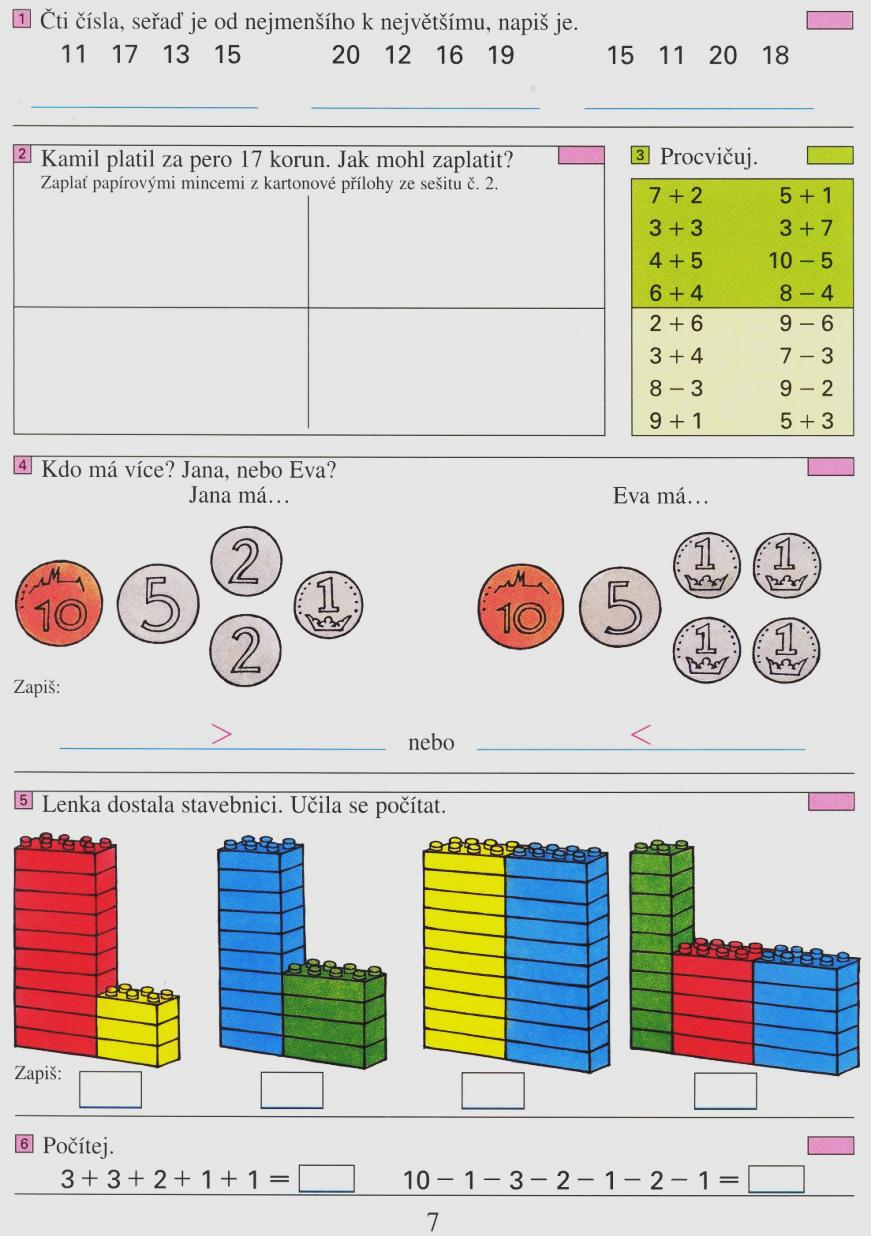 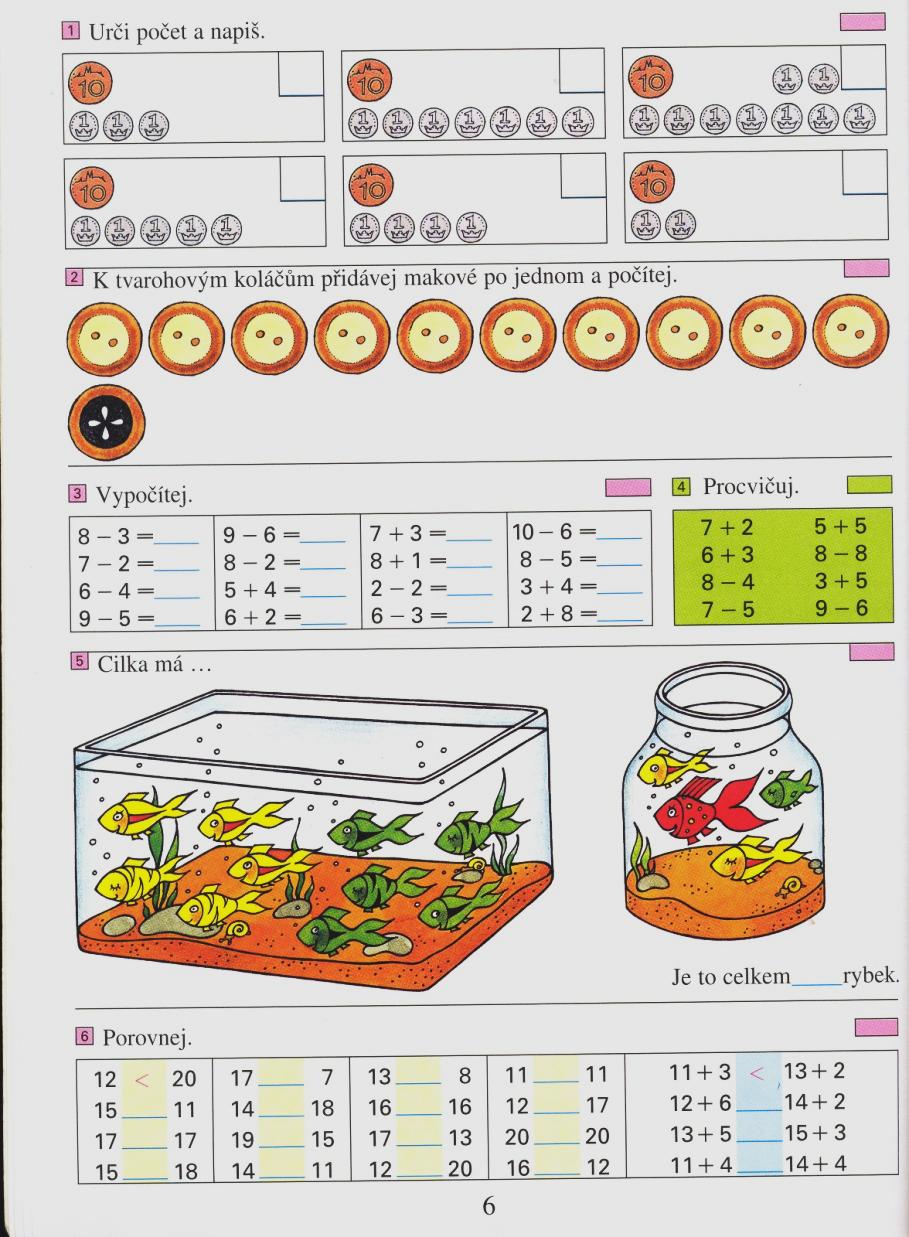 Elektronická  učebnice - I. stupeň                      Základní škola Děčín VI, Na Stráni 879/2  – příspěvková organizace                       	                     Matematika
5.5 Procvičení a příklady
Porovnej a špatné příklady škrtni.
Kolik peněz je na obrázcích? V každé řadě zakroužkuj mince v hodnotě 16 korun.
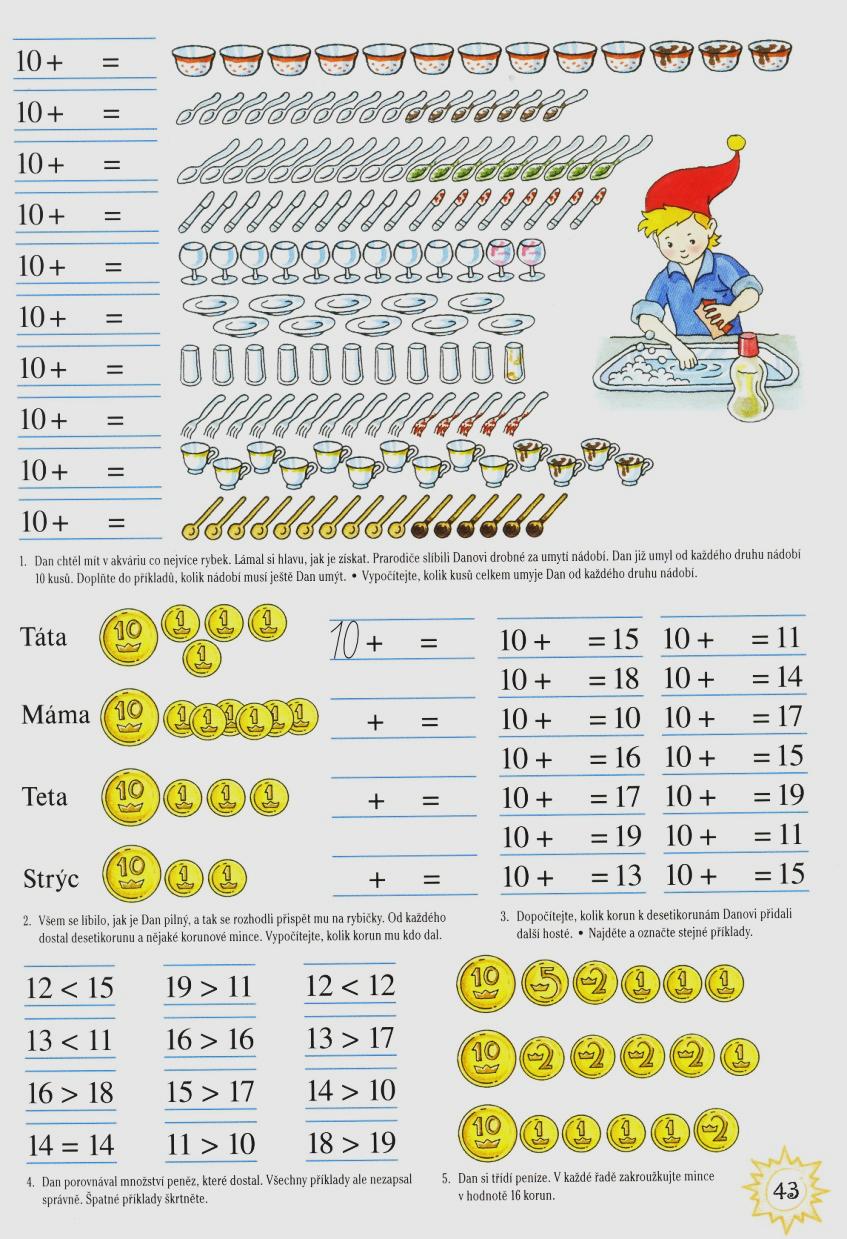 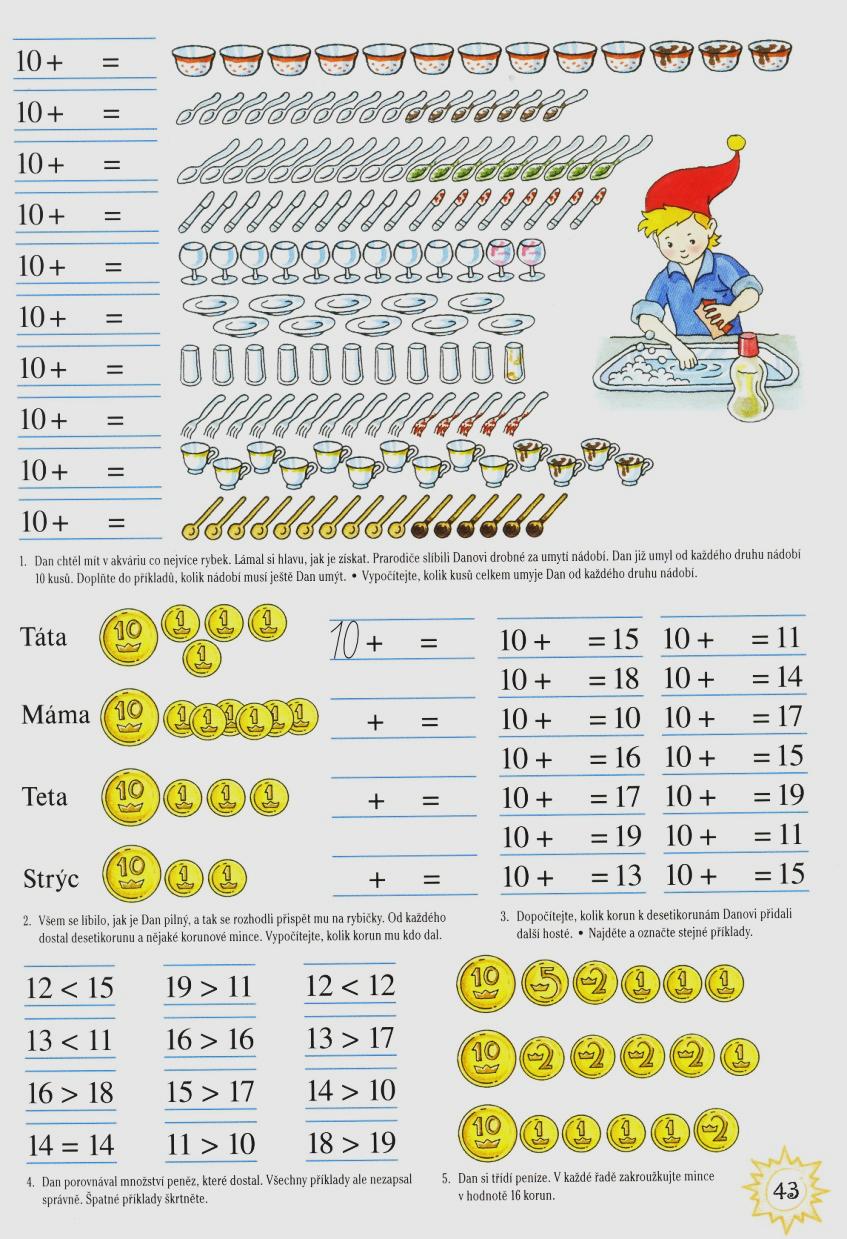 Dopočítej koruny k desetikorunám.
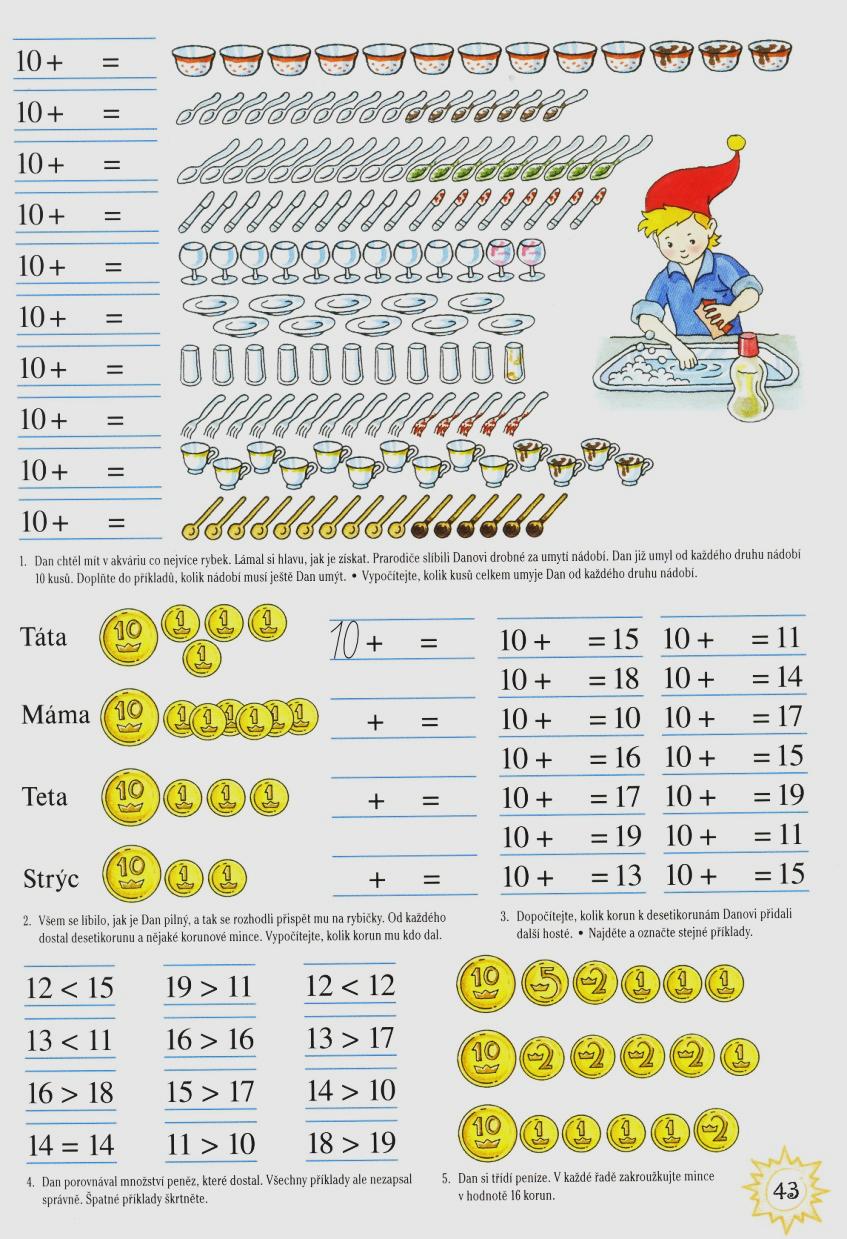 Elektronická  učebnice - I. stupeň                      Základní škola Děčín VI, Na Stráni 879/2  – příspěvková organizace                       	                  Matematika
5.6 Něco navíc pro šikovné
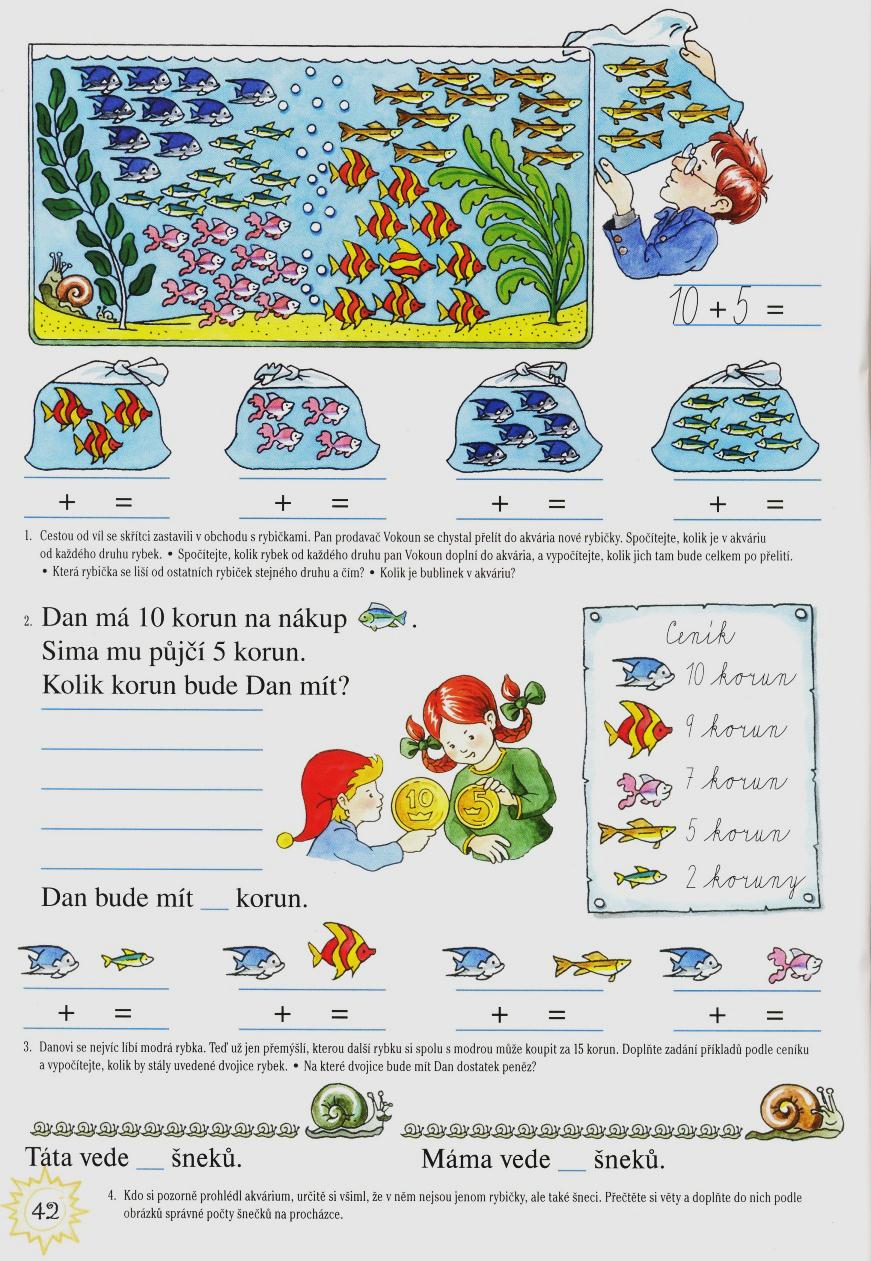 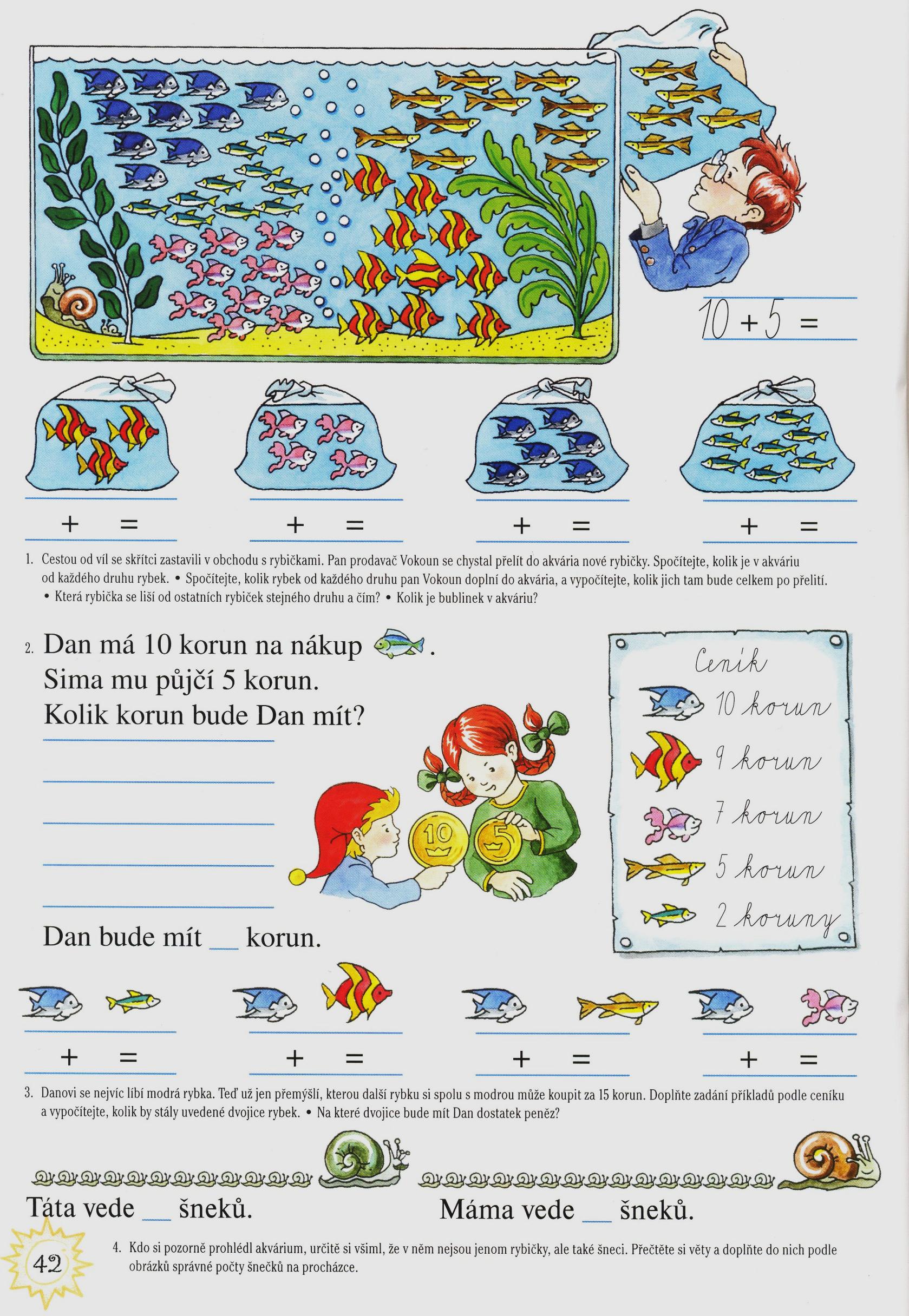 Elektronická  učebnice - I. stupeň                      Základní škola Děčín VI, Na Stráni 879/2  – příspěvková organizace                                           Matematika
5.7 CLIL
11
12
15
13
14
fifteen
fourteen
thirteen
twelve
eleven
20
19
17
16
18
twenty
nineteen
eighteen
sixteen
seventeen
Elektronická  učebnice - I. stupeň                      Základní škola Děčín VI, Na Stráni 879/2  – příspěvková organizace                       	           Matematika
5.8 Test znalostí
Správné odpovědi:
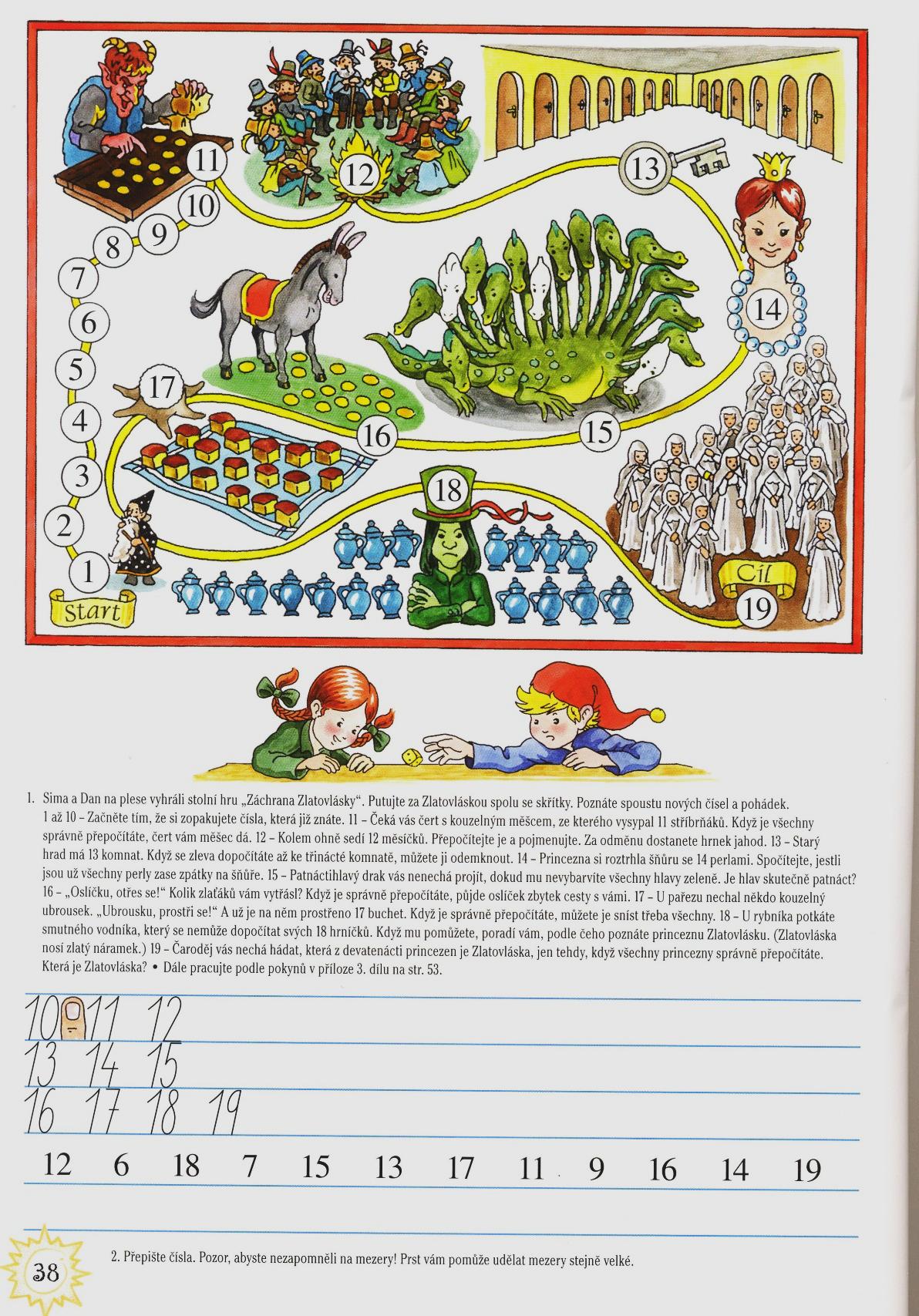 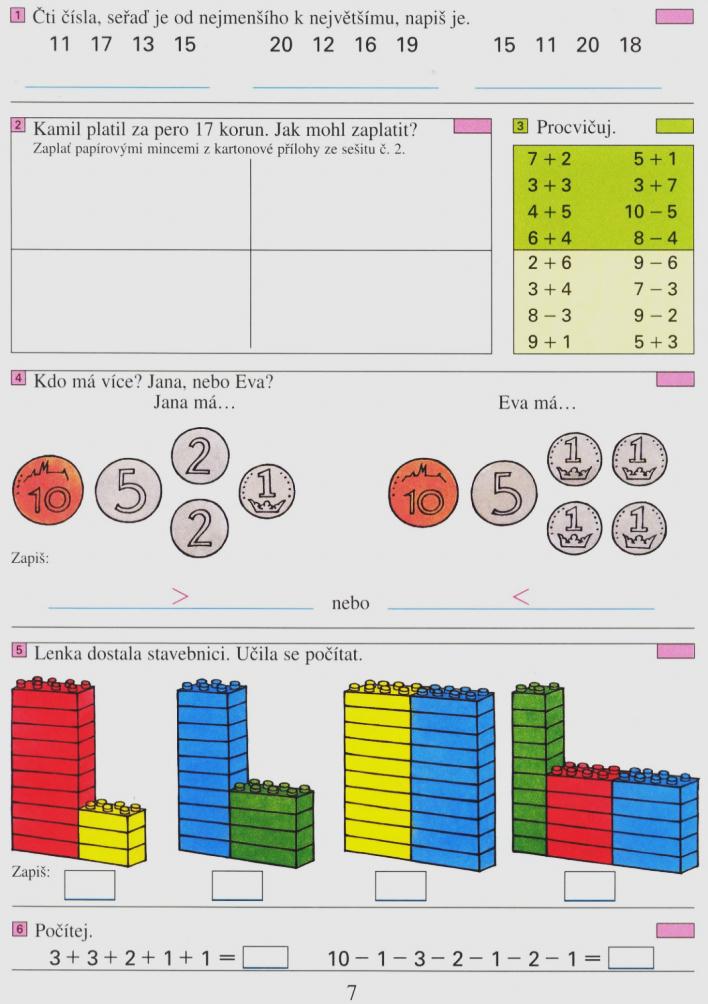 b
c
a
d
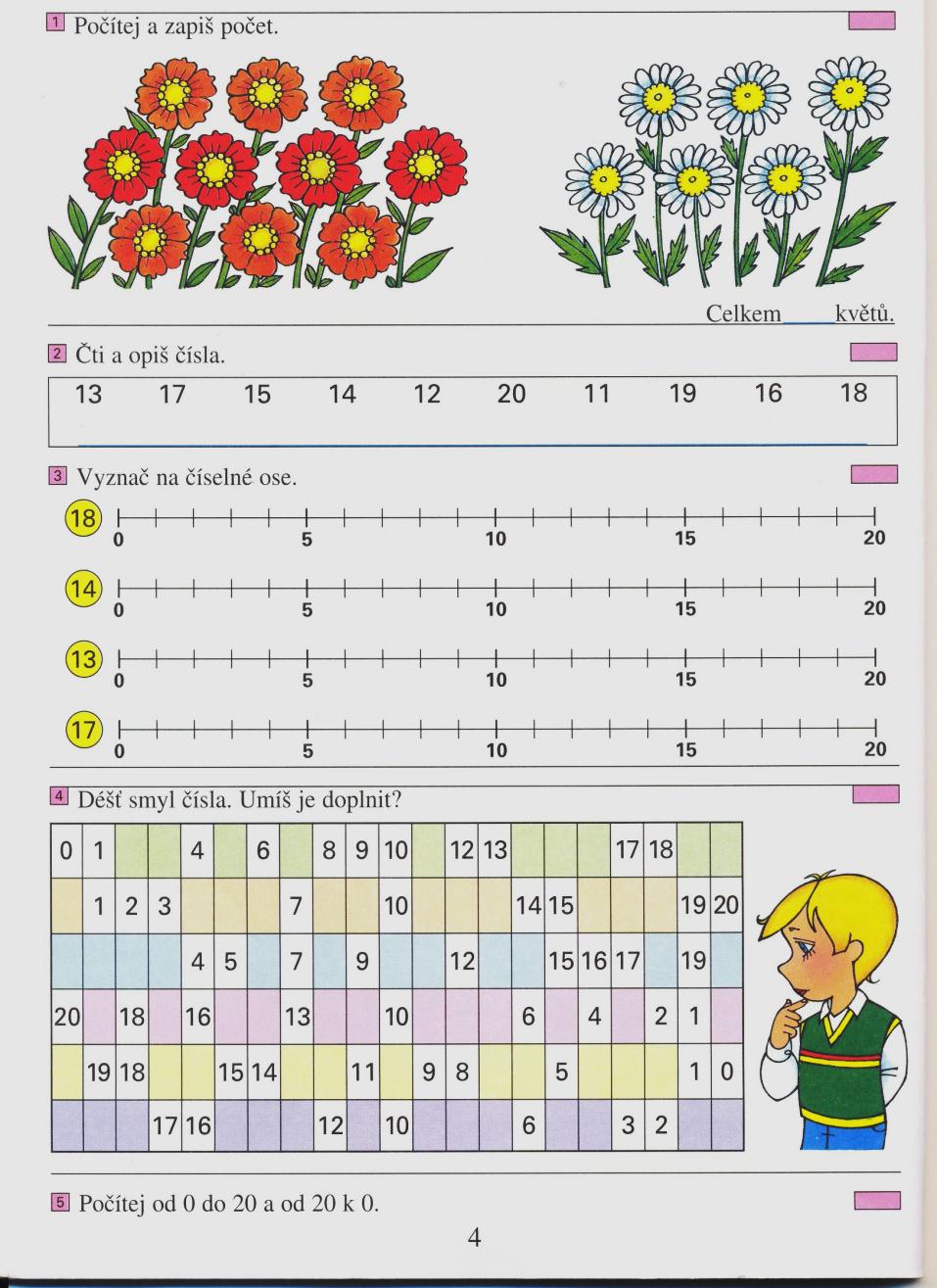 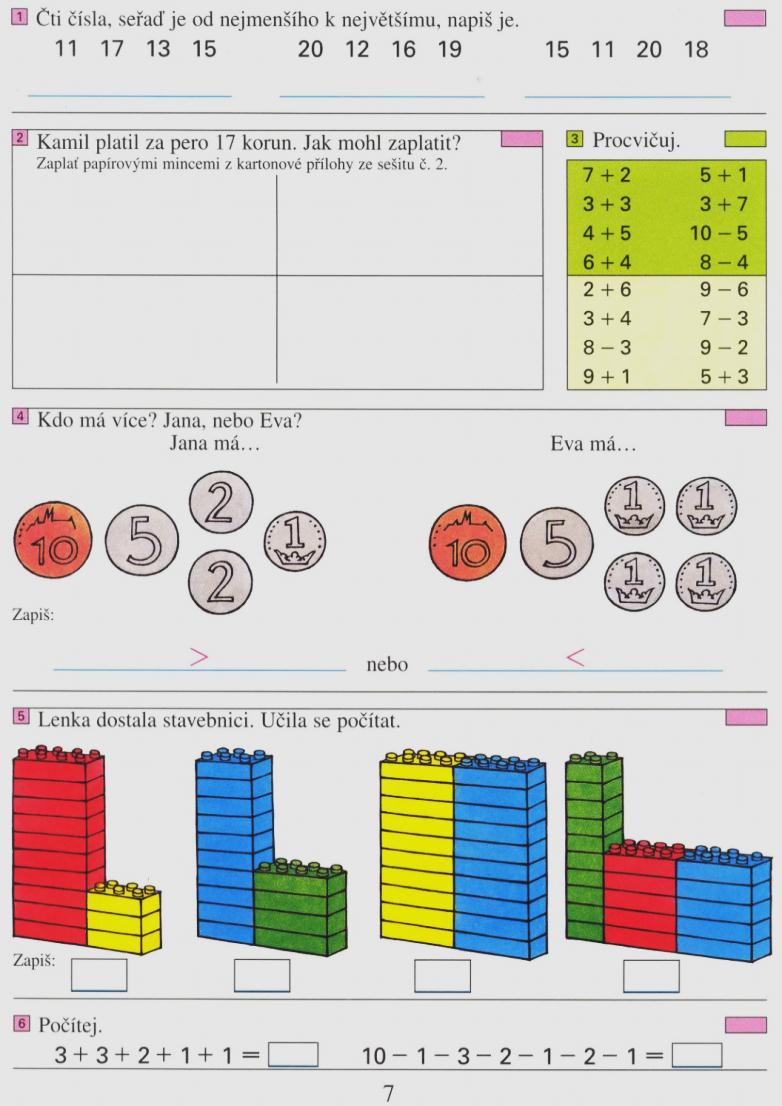 Test  na známku
Elektronická  učebnice - I. stupeň                      Základní škola Děčín VI, Na Stráni 879/2  – příspěvková organizace                                      Matematika
5.9 Použité zdroje, citace
Kolektiv autorů. Matematika 2 pro 1. ročník základní školy. Brno:Didaktis,2005.
Kolektiv autorů. Matematika 3. Praha:Alter, 2007.
Elektronická  učebnice - I. stupeň                      Základní škola Děčín VI, Na Stráni 879/2  – příspěvková organizace                                      Matematika
5.10 Anotace